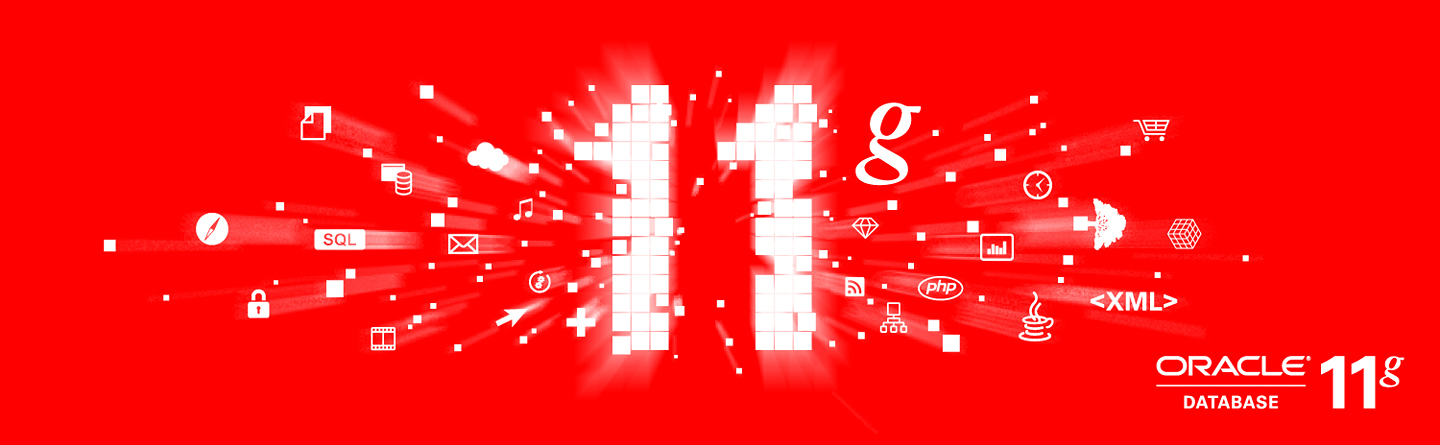 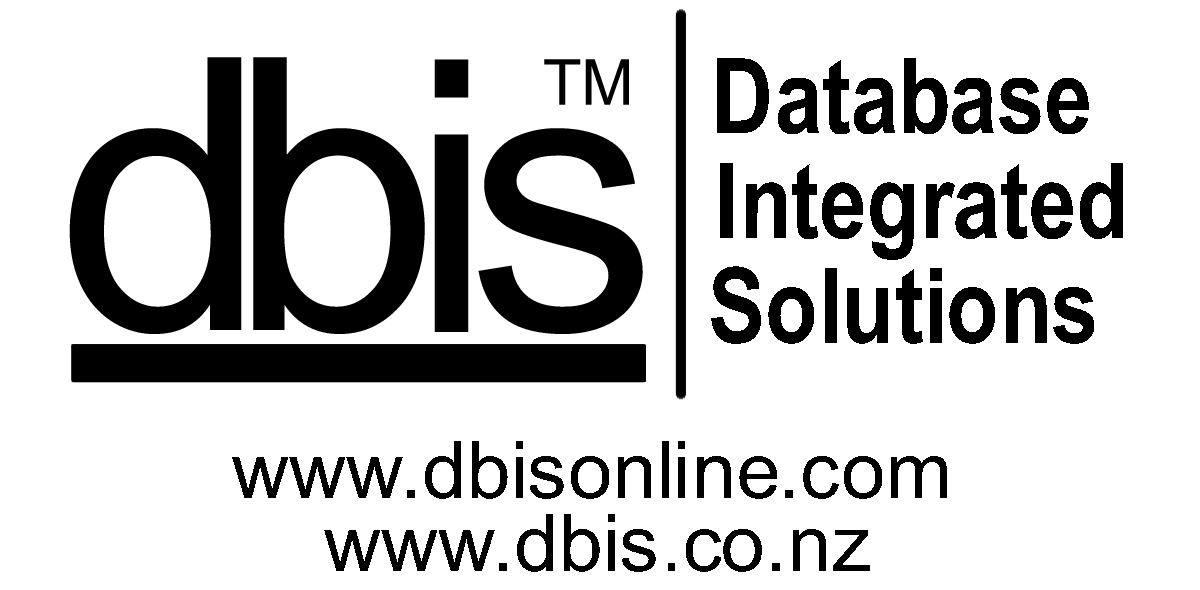 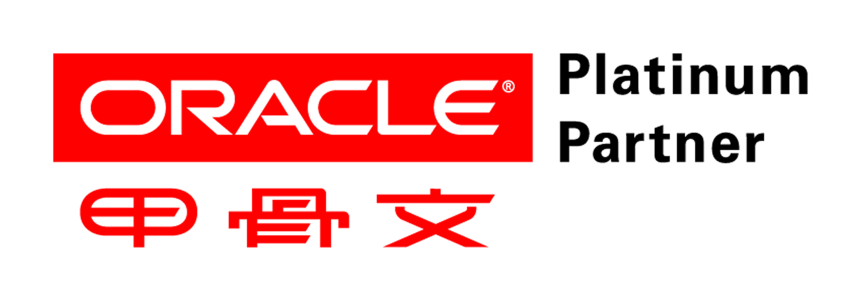 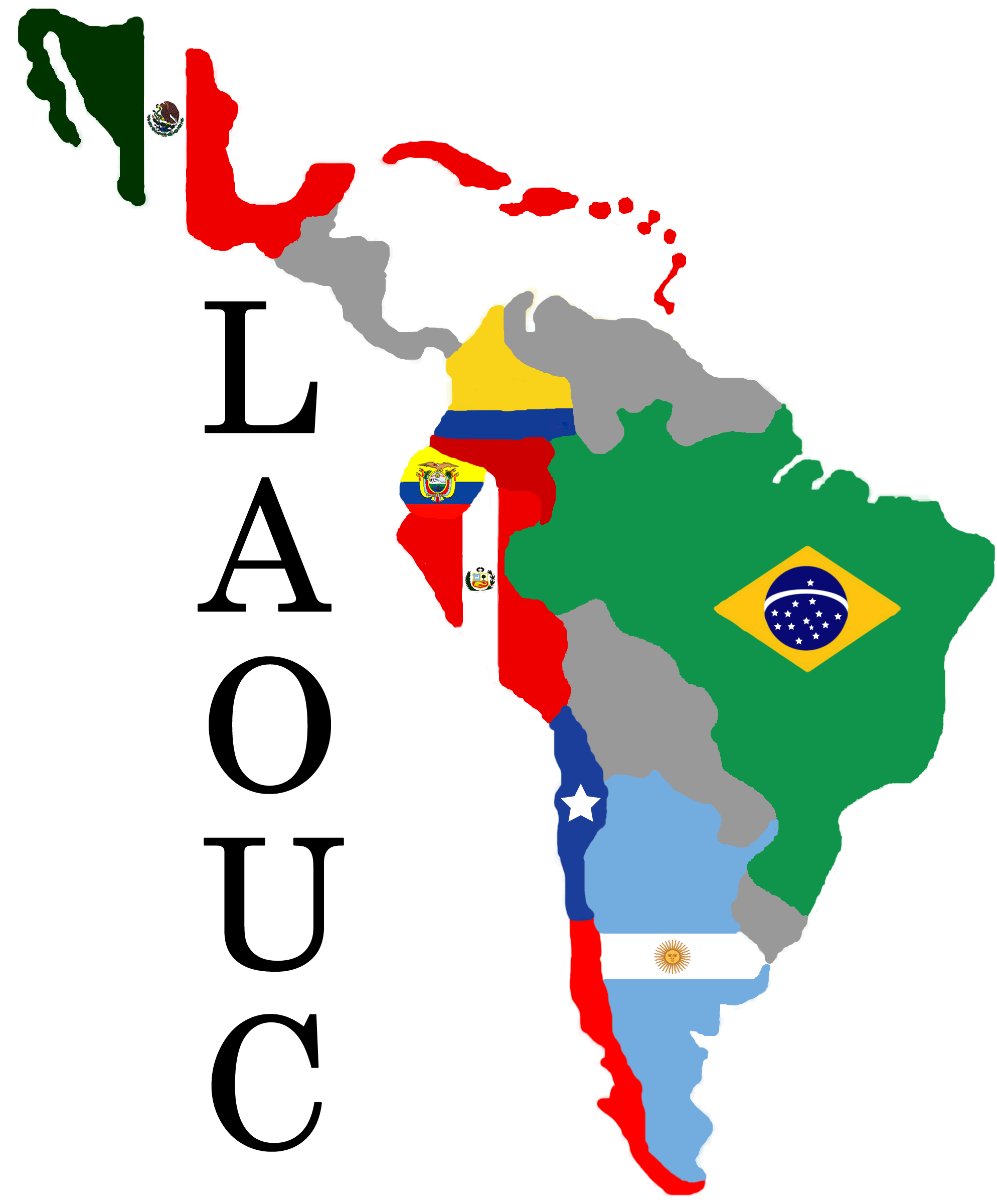 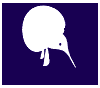 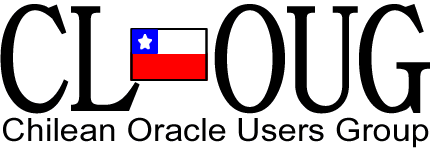 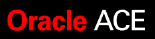 Francisco Munoz Alvarez 

Oracle ACE Director
President of NZOUG, LAOUC & CLOUG
8/9/10g/11g OCP, RAC OCE, AS OCA, E-Business OCP, SQL/PLSQL OCA, Oracle 7 OCM
Oracle 7 & 11GR2 Beta Tester
ITIL Certified

Blog: www.oraclenz.com  y www.oracleenespanol.com   -  Email: franciscoa@dbisonline.com 
Twitter : fcomunoz - Comunidad Oracle LAD: www.oraclemania.ning.com

CEO and Technical Director at DBIS ™ 
Database Integrated Solutions  
www.dbisonline.com
www.dbis.co.nz
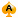 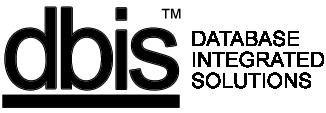 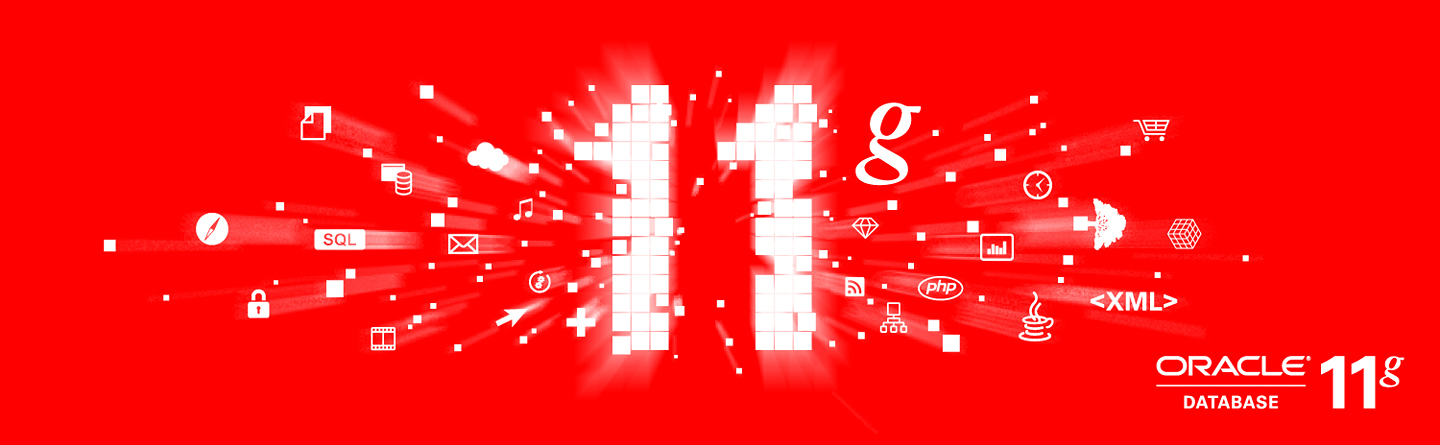 What is DBIS?
Key points for a successful implementation?
Some Real Results
Q&A
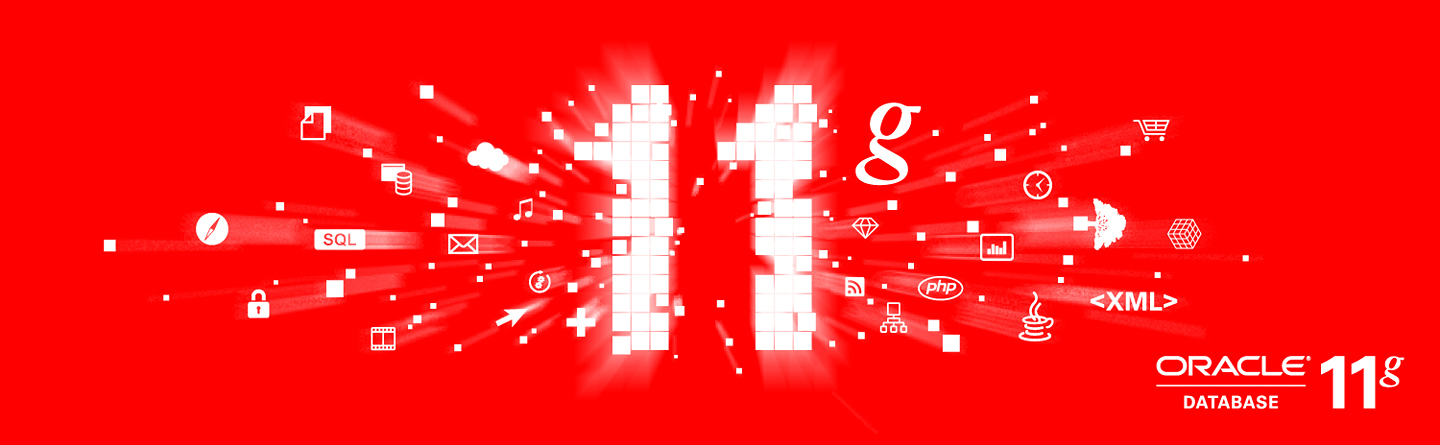 What is DBIS?
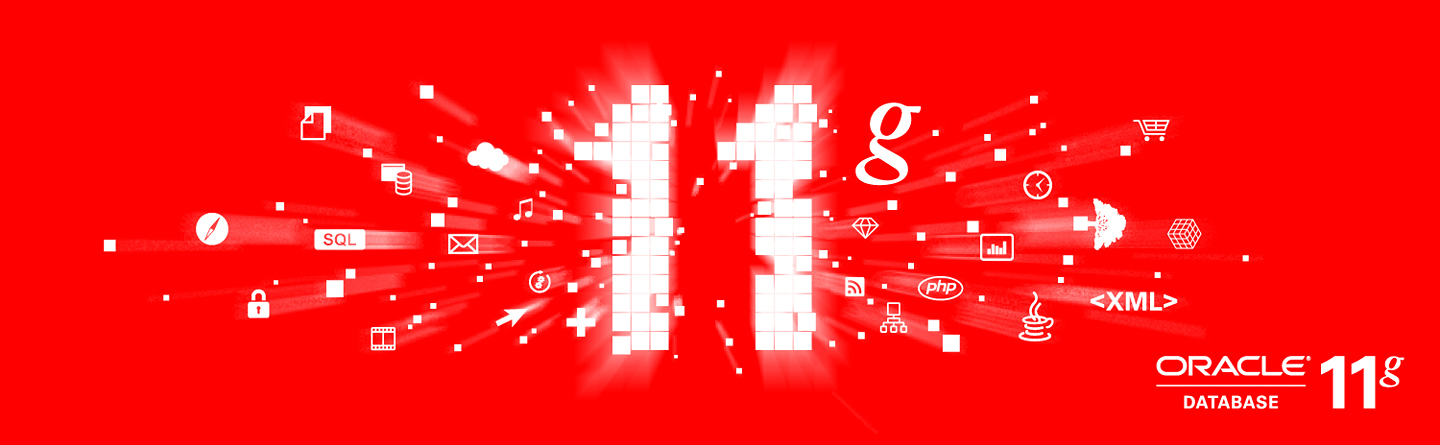 Some short facts about DBIS:
Born in October 2008
A Customer Oriented Company (Customer always on first place)
100% of our team members are Certified
Present in 7 Countries
Responsible for the first 11gR2 Production Implementation in the APAC Region
Real 24x7 Help Desk, Support and Consulting Service
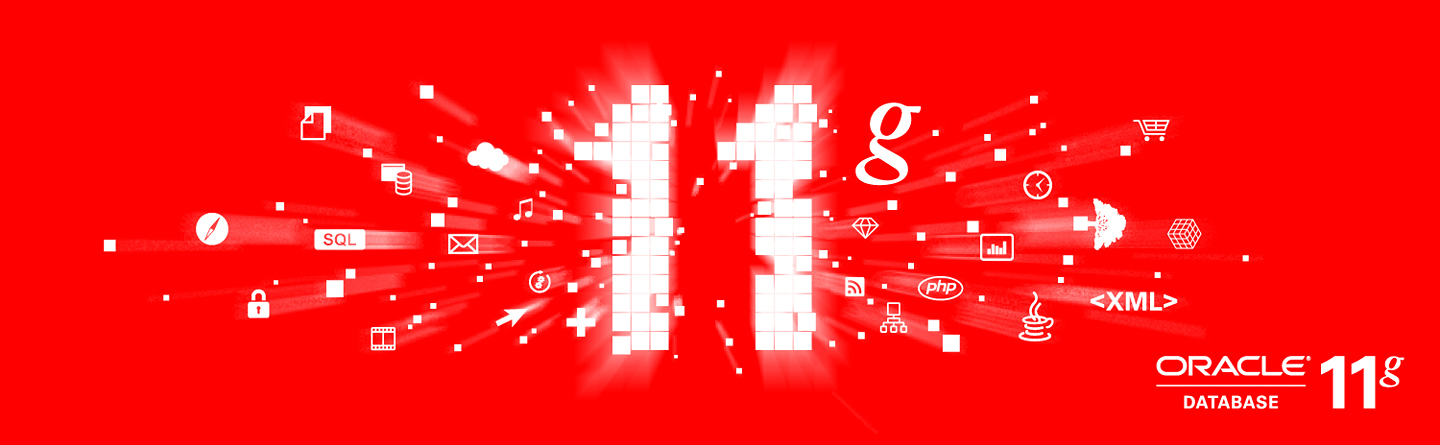 Some comments about our work:
“ DBIS is an excellent and the logical choice for any implementation in
New Zealand”

By Mark Townsend, VP Product Management  Oracle HQ
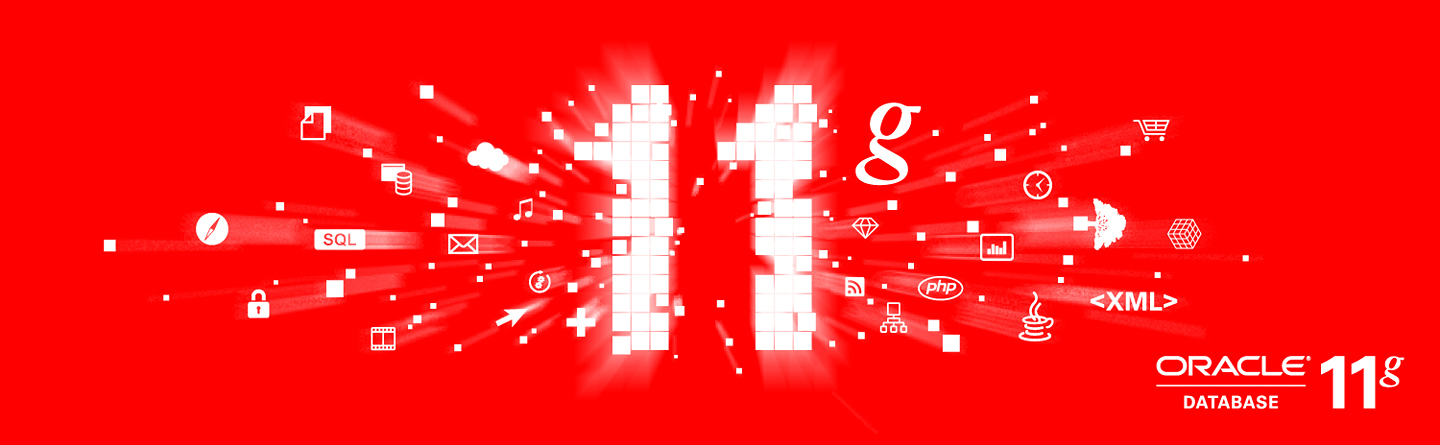 “DBIS provided a great professional results on the Oracle project they did for us. 
They dedication was above and beyond even a good standard of work.
 I would certainly use them again.”

John Holley, CIO, Auckland Regional Council
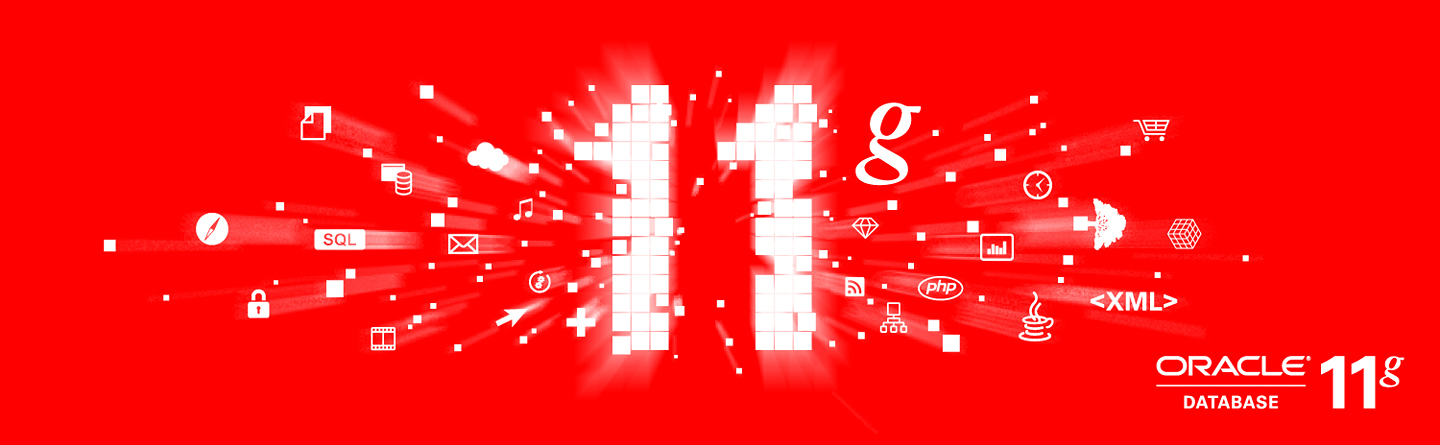 “Thanks to DBIS, NZBUS have now an efficient and  secure environment,
DBIS achieved on a few months the results that other companies in the region
were saying to be impossible. I can’t think in another option than DBIS for any
other IT project in the future.”


Altmaar Visser, ICT Manager NZBUS
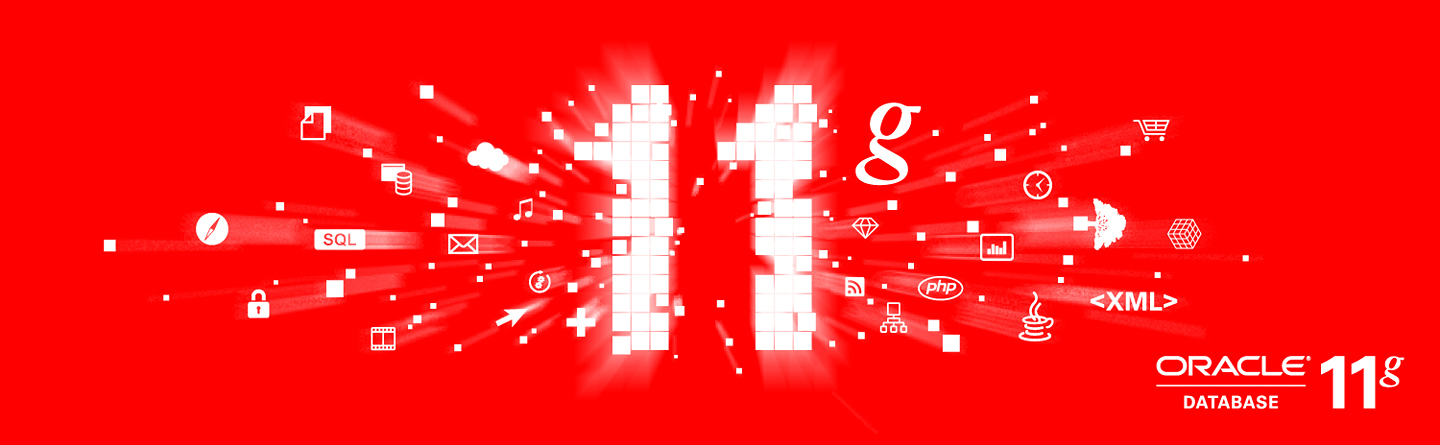 Key points for a successful implementation?
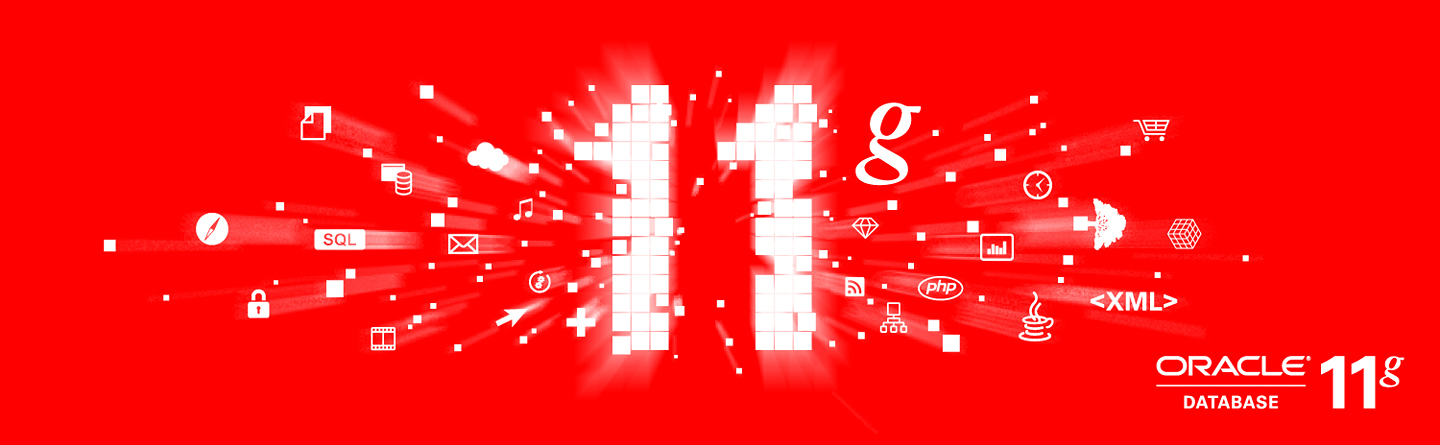 The key points for a successful implementation are:
Partnership
Proactive not Reactive Methodology
Quality commitment
Right People to the right job
Involvement with Oracle Community
- Oracle is our passion, nothing less will suffice!
Love what you do
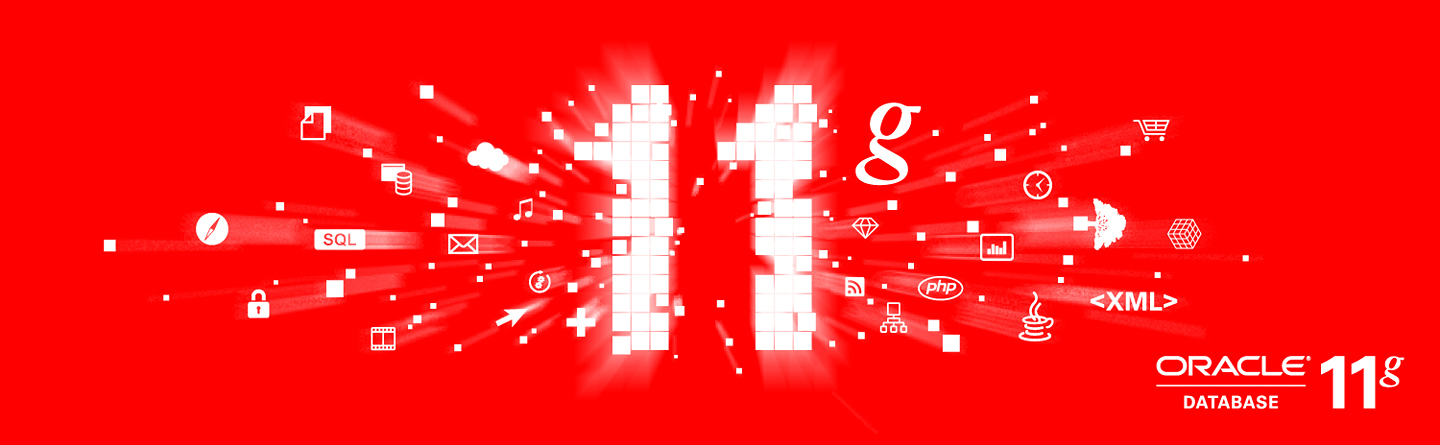 Some Real Results
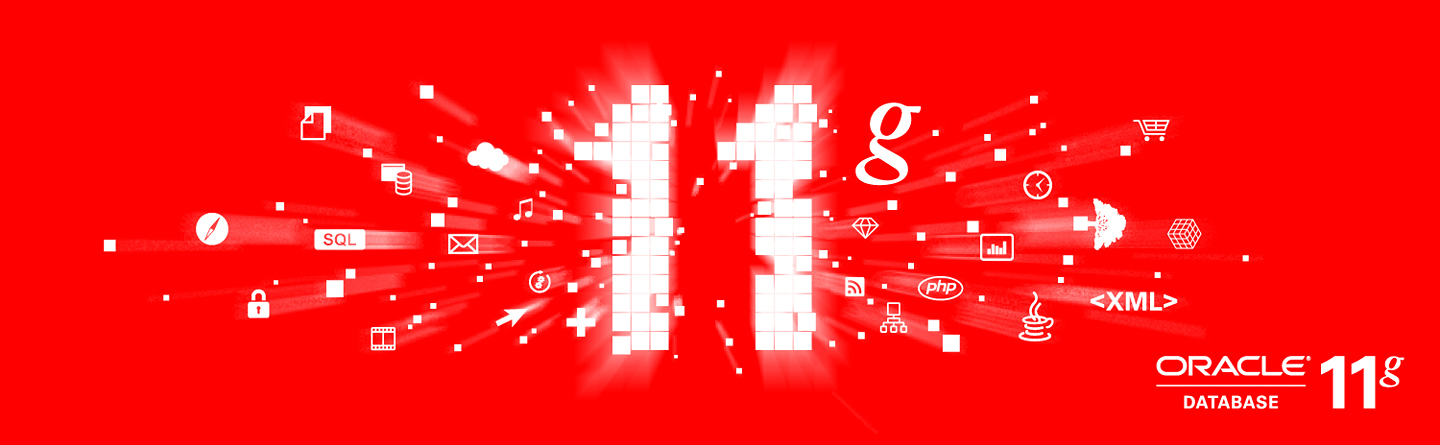 Being Proactive
Backup Strategy
Reducing Down Time (Detecting problems before becoming a real problem)
Documenting
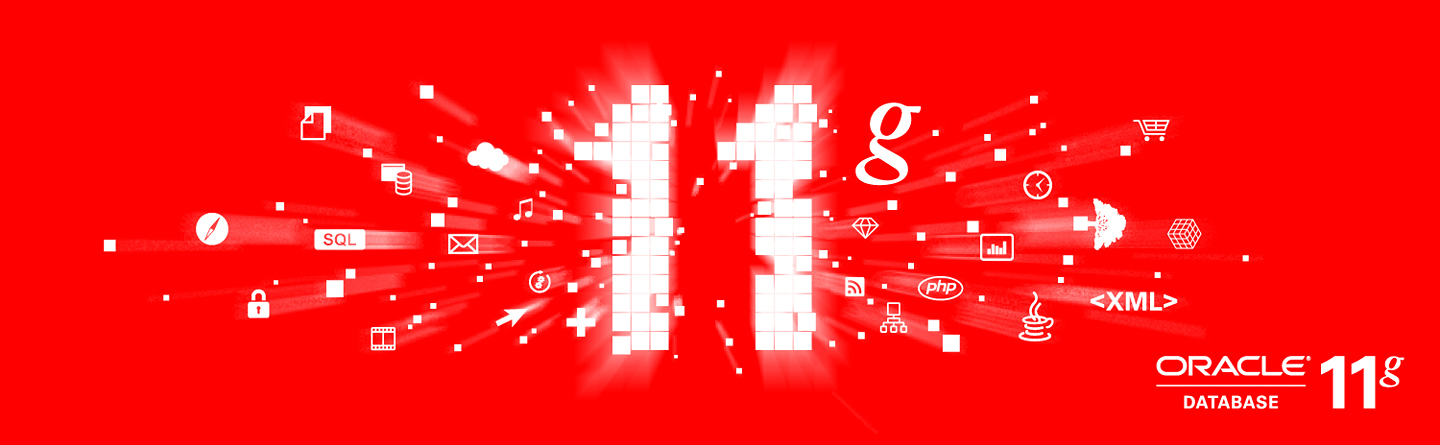 SLA - Order of Service / Attention (20 minutes) : 64% to 98% at 3 months.
SLA - Order of Service / Finish (4 Hours): 52% to 96% at 3 months.
SLA - Uptime Instances: 87.9% to 99.9% at 3 months.
SLA - Customer Satisfaction: 48% to 92.7% at 3 months.
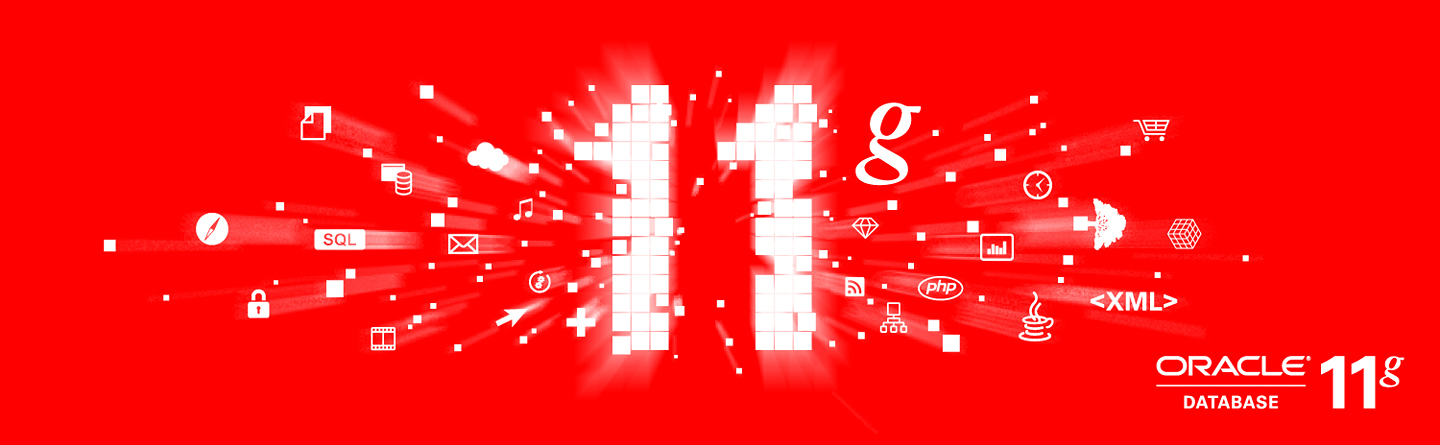 How important is your data to your company?
Who can you really trust to care your data?
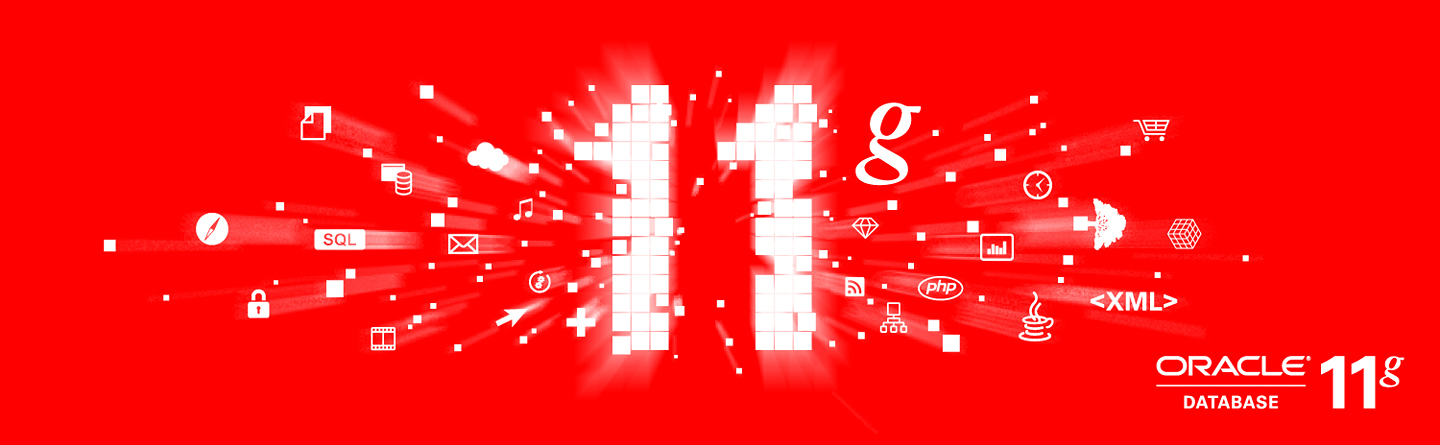 Q&A
Thank You !